SBP206
WF 4.0 A 初探
Ron Jacobs
高级技术专员
Microsoft
http://blogs.msdn.com/rjacobs
会议目标和效果
会议目标：
描述 WF 4.0 的好处
列出可以使用 WF 4.0 的场景
对比 WF 4.0 和 WF 3.5
流程是普遍使用的
可见性非常重要
工作流非常好
Microsoft Confidential
WF 101
工具
工作流
VS Designer
VS Debugger
Rehosted Designer
活动 
库
WF 程序满足最低的要求
活动（Activities）
运动时（Runtime）
工具（Tooling）
主机 (.exe、 IIS/WAS、 .NET Services……)
WF 运行时
扩展
持久性
跟踪
…
WF 之道
Code
void GetPassword(string password)
{

  Validate(user, password);
}
Code
Code
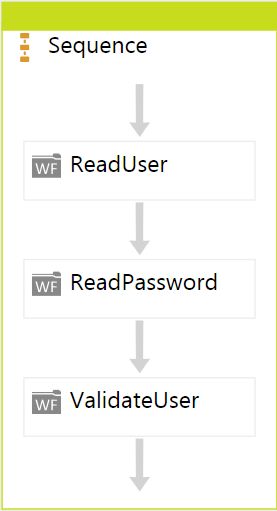 Code
void GetUser(string user)
{
  // validate haven't gotten user yet
  bool haveUser = State.Get("haveUser");
  if (haveUser) { throw new Exception(); }   
  State.Set("haveUser", true);
  State.Set("User", user);
}
void GetPassword(string password)
{
  bool haveUser = State.Get("haveUser");
  if (!haveUser) { throw new Exception(); }  
  string user = State.Get("User");
  Validate(user, password);
}
void GetUser(string user)
{

}
输入
State.Set("User", user);
控制流
Code
状态
输入
控制流
状态
{
  string user     = Console.ReadLine();
  string password = Console.ReadLine();
  Validate(user, password);
}
输入
string user = State.Get("User");
WF 如今面临的挑战
对纯 XAML 工作流提供有限的支持
版本化存在问题
复合困难或不可能
编写自定义活动和管理数据流不够简单
有限的 WCF 集成和活动支持
没有通用服务器主机环境
底线：获得足够的价值，使税收值得
转向 .NET 4.0
纯 XAML 工作流是新的默认值
WF、WCF 和 WPF 使用统一模型
扩展的基本活动库
简化的 WF 编程模型
支持参数、变量、表达式
对 WCF 集成进行了大量改进
运行时和设计器改进
通过 “Dublin“ 进行管理
纯 XAML 工作流
声明性工作流 在 XAML 文件中完整描述（无需后续编码）
始终是 WF 终极目标
.NET 3.x 中有可能，但不容易
.NET 4.0 让它们成为“一等市民”
增强了编程模型，不再需要后续编码文件
Visual Studio 2010 中完整的设计器支持
声明性工作流的好处
程序定义只包含数据
通常是一个可以轻松处理的 XML 文件
简化工具支持和设计器
可以随处存储（文件、DB、云等）
可以使用不同的格式表示
XAML、C#、Visio、自定义 DSL 等。
增加寄存与部署灵活性
扩展的基本活动库
.NET 4.0 带有一些新活动
微软计划通过 CodePlex 发布更多活动
新的流图表模型
Flowcharts 在序列化和状态机器模型中间提供一个折中方案
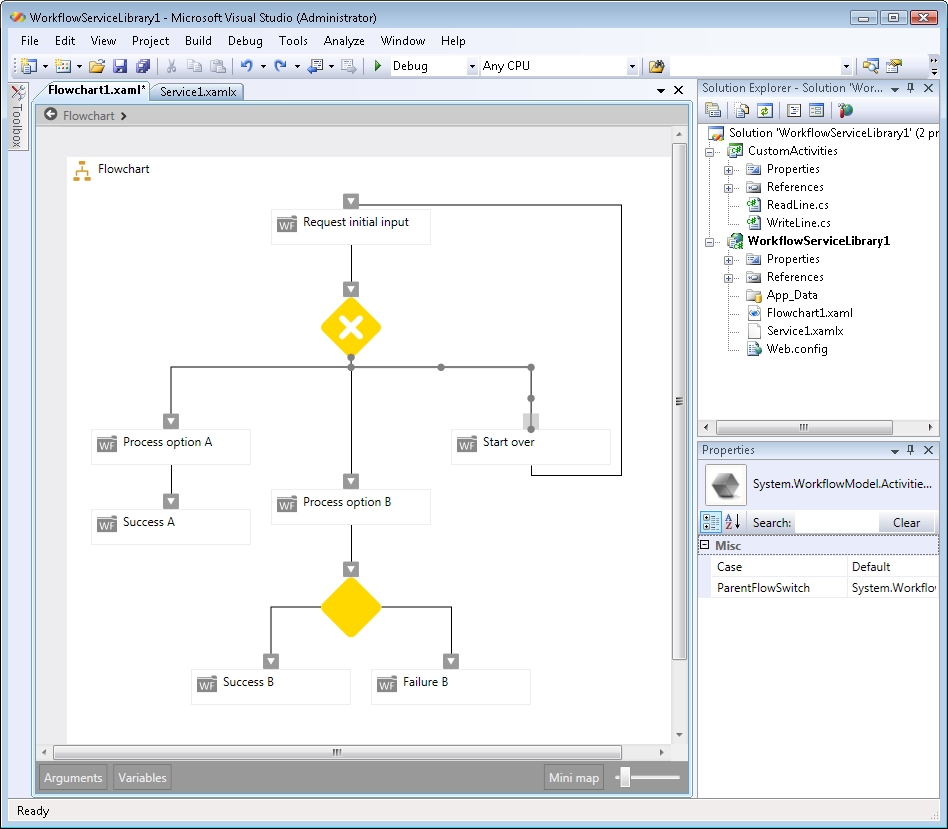 使用决策和开关简单的逐步模型
使您能返回到工作流中以前的活动
活动库的发展……
活动系统
?
Dynamics
SharePoint
Systems Center
HPC
TFS
基本活动库
WF Primitives
WCF Messaging
Invoke
Try/Catch
?
Expressions
Interop
控制流活动
Flowchart
Sequential
自创
?
简化的 WF 编程模型
WF 4.0 可以更加轻松的：
寄存工作流和运行工作流实例
管理工作流书签
创建自定义活动
管理数据和参数
创建自定义活动
.NET 4.0 重构了编程模型以创建自定义活动
WF 数据流
跨活动的流数据面临着挑战
需要依赖关系属性和数据绑定
大部分开发人员感觉不自然
管理活动状态也面临着挑战
无法在 XAML 定义本地存储器
WF 4.0 简化了数据流，它添加了：
参数、变量 和表达式
.NET 4.0 数据流结构
表达式
表达式 带有输入参数，执行运算并返回结果
源自 ValueExpression
可以像活动一样使用表达式
ValueExpression 源自 WorkflowElement
结果可以绑定到输入参数
Hands On Lab 5
Video
WCF 和 WF
WF + WCF 中的强大潜力
.NET 3.0 不提供任何集成
.NET 3.5 添加初始 WCF 支持
.NET 4.0 在该领域进行了大量投资
“外事不决问 WCF，内事不决问 WF"
WCF 公开外部接口
WF 描述内部流和状态转型
WCF 工作流服务
WCF 服务
WF 工作流
WCF 端点
客户端
外部服务
WCF 端点
外部服务
声明性 WCF 工作流服务
.NET 4.0 支持 XAML 中定义的 WCF 服务
调用声明性 WCF 工作流服务
XAML 中完整定义端点
作为 XAML 工作流定义实现
整体服务在单个文件中定义
.NET 4.0 中的 WCF 活动
.NET 4.0 进入了几个新的 WCF 活动
消息关联
发布和接收 WCF 消息时，关联是一个常见需求
.NET 3.5 根据上下文报头进行关联
.NET 4.0 向 WCF 添加关联支持
WF 通过活动让关联轻松使用
XPath 表达式确定关联令牌
CorrelationScope
InitializeCorrelation
WF 运行时改进
全新的 WF 设计器
托管工作流
托管工作流（Hosting workflows）如今面临诸多挑战
基本上都需要编写主机逻辑
.NET 3.5 引入了 WorkflowServiceHost
允许集成 IIS/WAS
之后就要靠自己了
引入 "Dublin"
“Dublin” 向 IIS/WAS 提供 WF 托管和管理扩展
将随 Windows Server v.Next 一起发布
作为 Application Server 角色的一部分
因此，Windows Application Server Extensions
"Dublin" 关键功能
SBP326  Dublin：Dublin 之旅
Dan Eshner
2 月 2 日，星期一
15:00 - 16:15
……另请参见
WF 4.0 准备
您的 3.x 工作流可以继续工作
使用 WF 3.0 运行时
可以在 4.0 流程中使用 3.x 活动
使用 Interop 活动
关于如何准备 3.x 应用程序的指南即将发布
SBPCT310  WF 4.0：迁移 WF 3.0 / 3.5 的客户
Bob Schmidt
2 月 5 日，星期四
8:30 - 9:45 
2 月 6 日，星期五
10:30 - 11:45
……另请参见
记住
WF 是 ART
活动、运行时和工具
流程是普遍使用的
任何应用程序都可以使用 WF 4.0
可见性非常重要
代码透明，工作流可见
工作流非常好
向我们的战略添加核心内容，用于模型驱动的业务逻辑发展
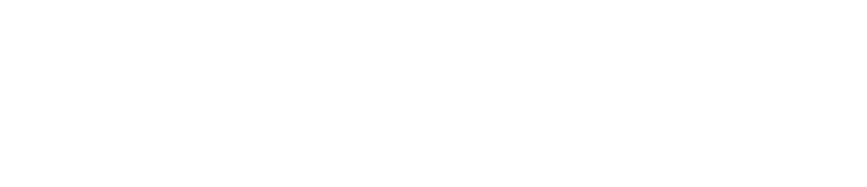 © 2009 Microsoft Corporation。保留所有权利。Microsoft、Windows、Windows Vista 和其他产品名称是微软在美国和/或其他国家/地区的注册商标和/或商标。本文档仅用于提供信息，并代表再本文档发布
时微软的当前看法。因为微软必须响应不断变化的市场需求，所以本文档不应视为微软的承诺，并且在本文档发布之后，微软不保证提供信息的准确性。微软对本文档中的信息不提供任何明示或暗示的保证。